Figure 2.  Target sites. PAR, superior parietal cortex (x = −36, y = −64, z = 54); TEMP, temporal cortex (x = −66, y = ...
Cereb Cortex, Volume 13, Issue 9, September 2003, Pages 962–967, https://doi.org/10.1093/cercor/13.9.962
The content of this slide may be subject to copyright: please see the slide notes for details.
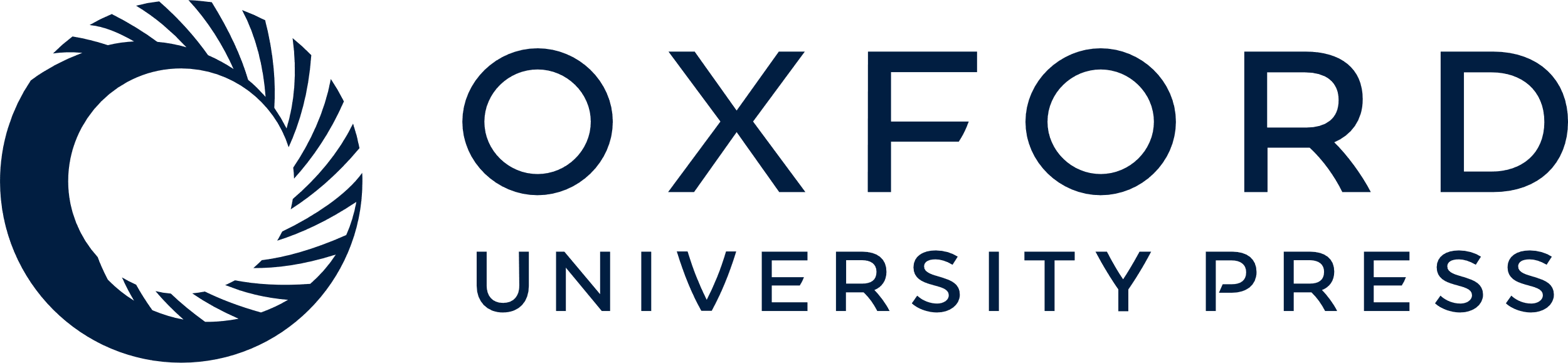 [Speaker Notes: Figure 2.  Target sites. PAR, superior parietal cortex (x = −36, y = −64, z = 54); TEMP, temporal cortex (x = −66, y = −16, z = 8).


Unless provided in the caption above, the following copyright applies to the content of this slide: © Oxford University Press]